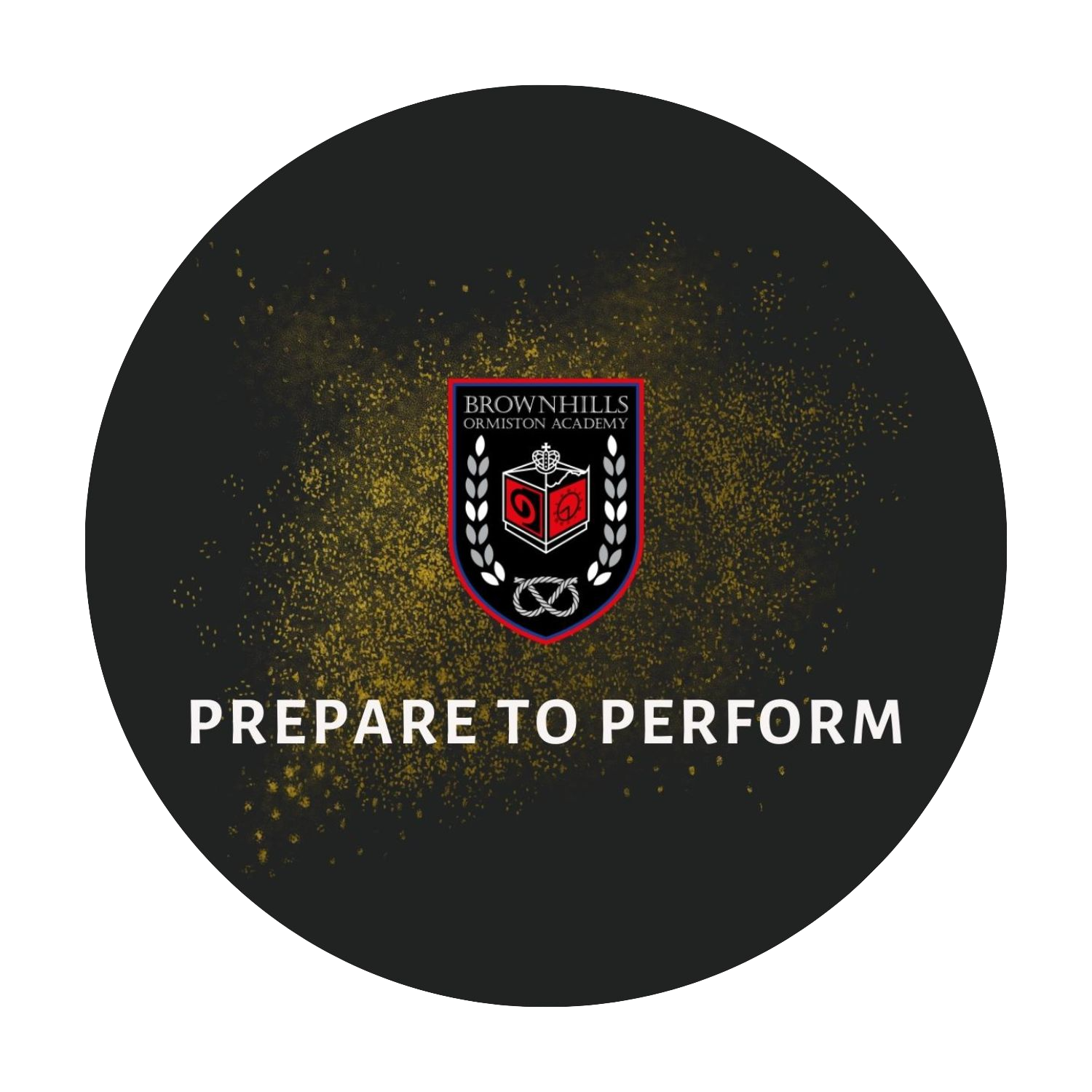 Performing in the November PPE - Maths
How can students prepare
Making the most of lesson time

Completing homework

Attending lunchtime interventions

Attending after school intervention

Additional independent revision at home
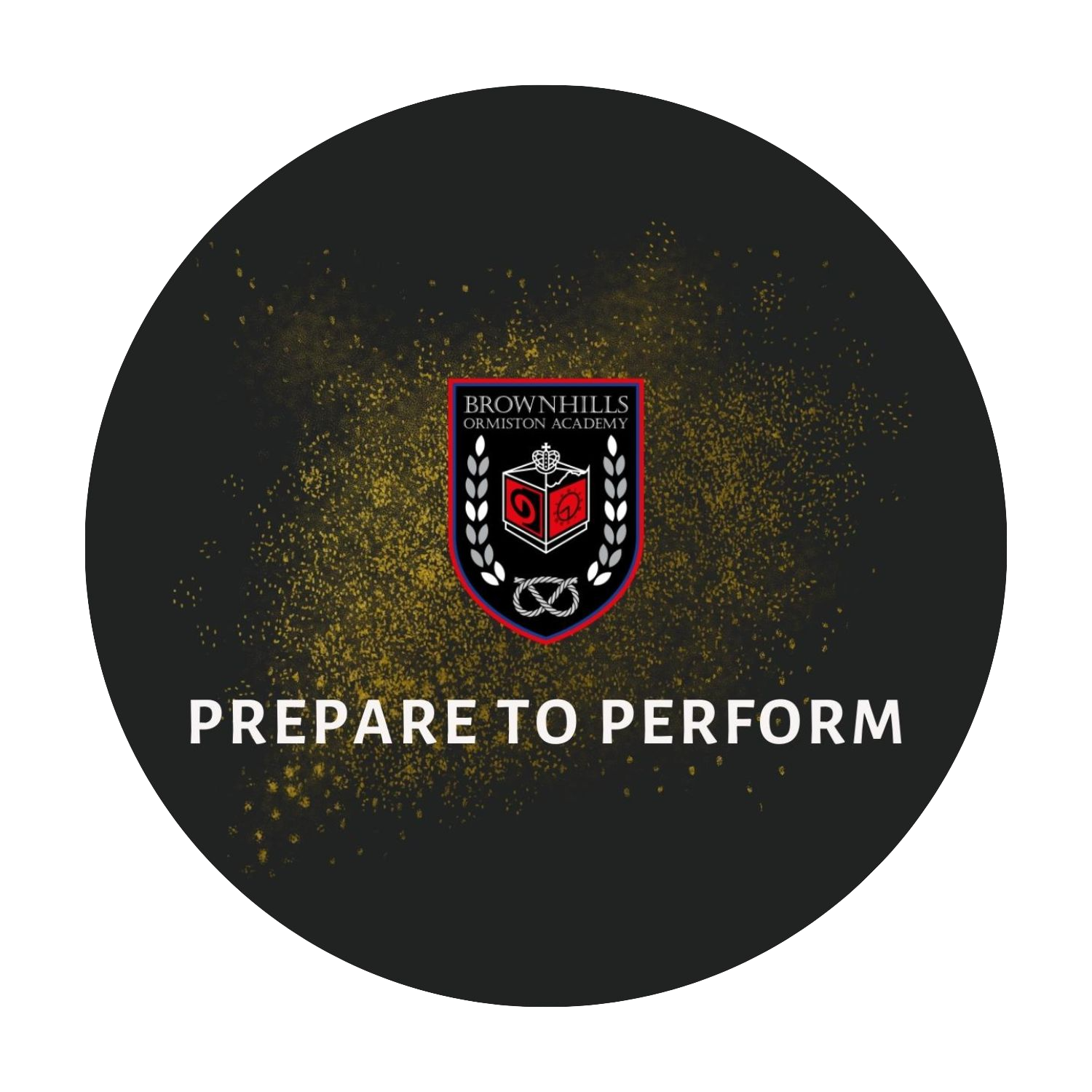 Homework
Sparx



Exam questions
30 minutes per week of topics that will be on November PPE
Aim is to score 100% every week
Optional boost and target questions available every week
Upto ½ an exam paper per week
Model solutions are provided once completed
This homework is to develop student confidence with exam 
      technique
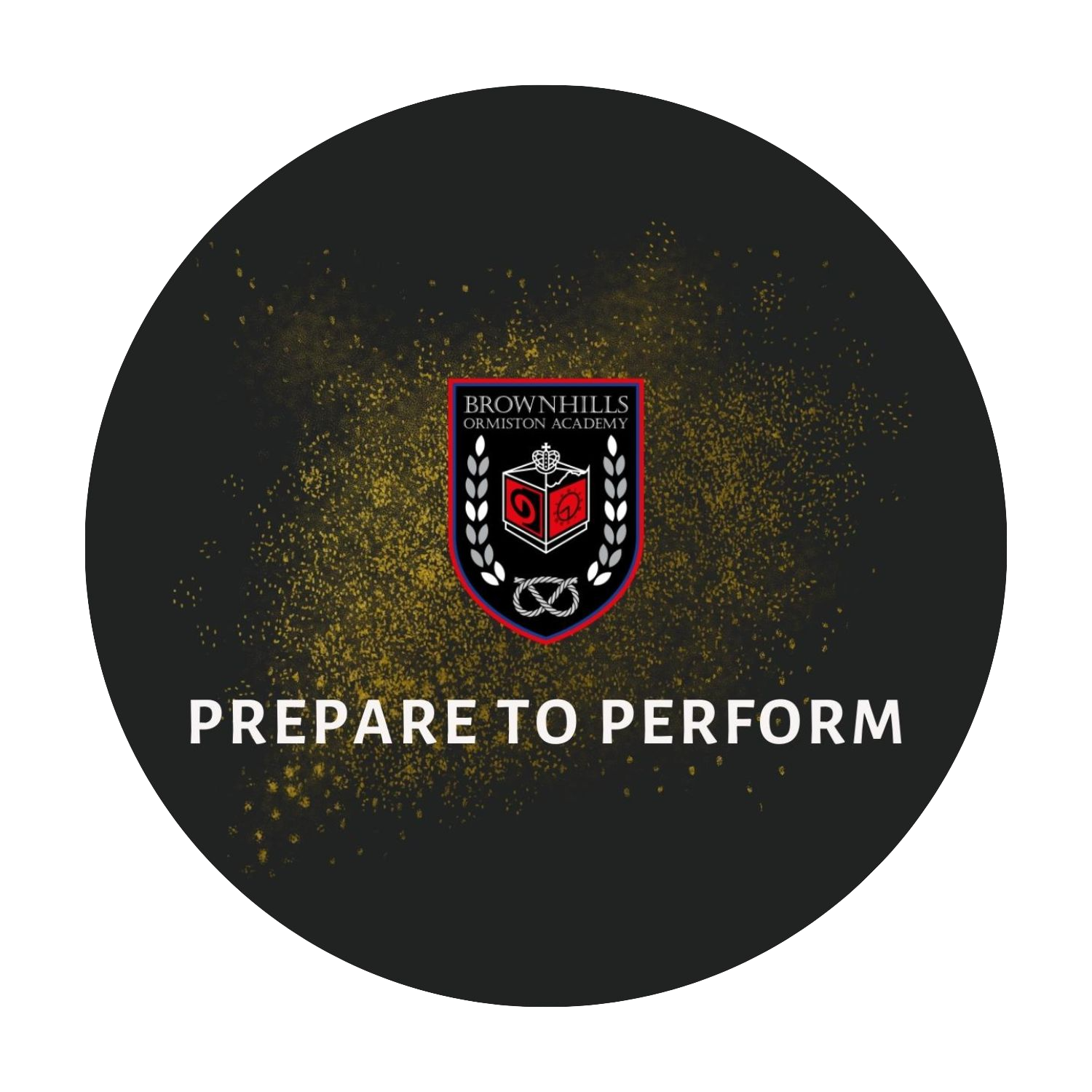 Interventions
Lunchtime



Afterschool
With your class teacher
Discuss homework, discuss tricky topics
Wednesday at 15:15 – 16:00
L1 with Mr Stanton in 109
R1 with Mr Yates in 119
L2, L3, R3 with Mrs Huskisson & Miss Gilbert in 106
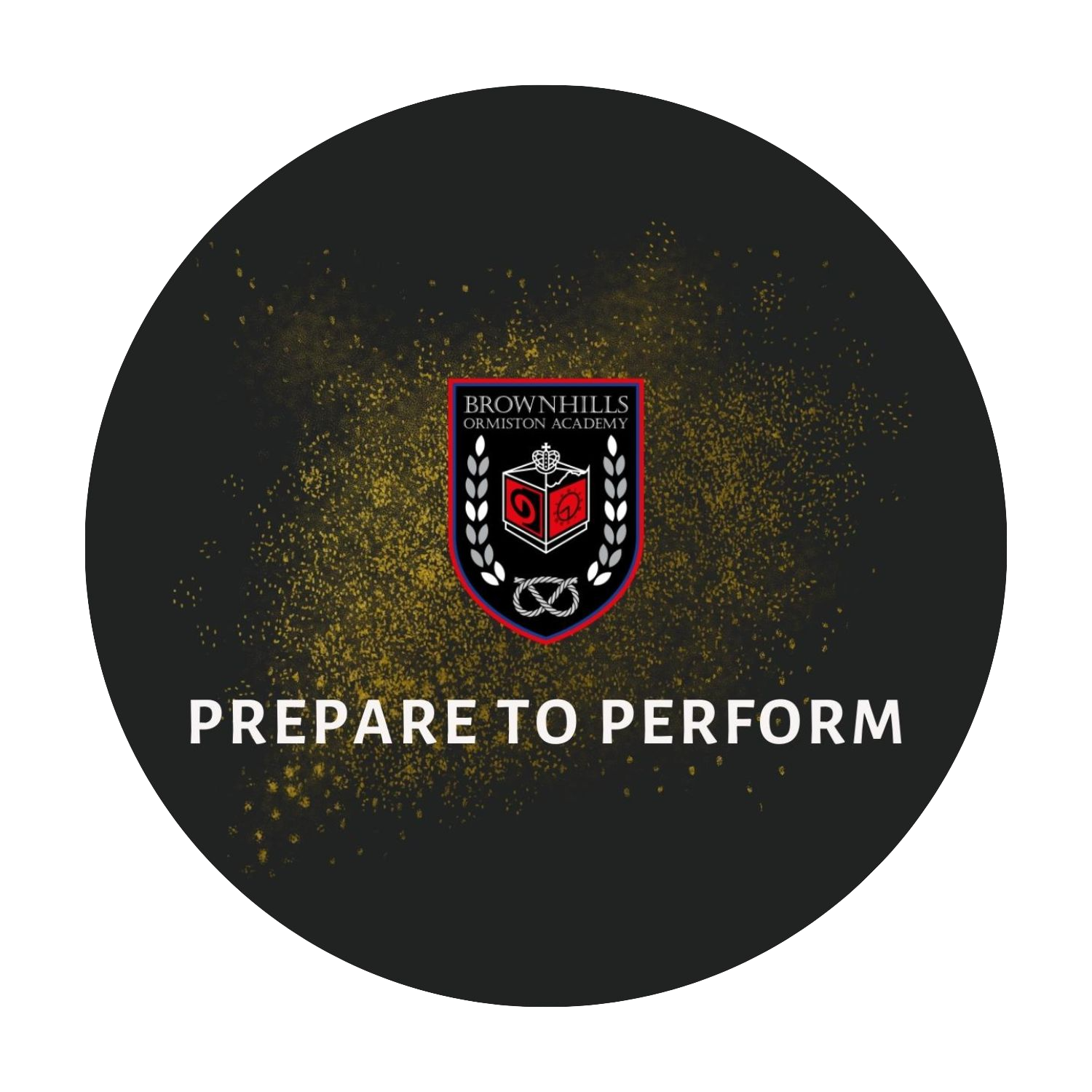 Independent revision: What is on the PPE?
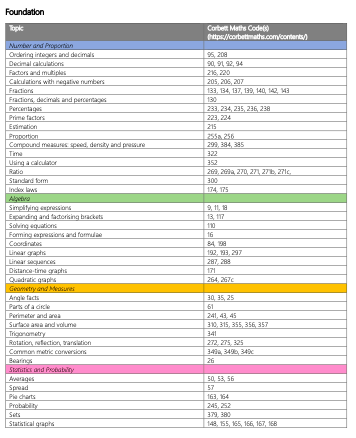 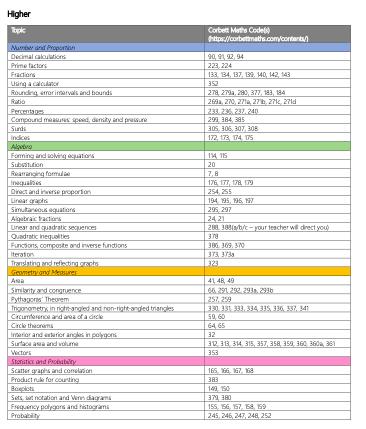 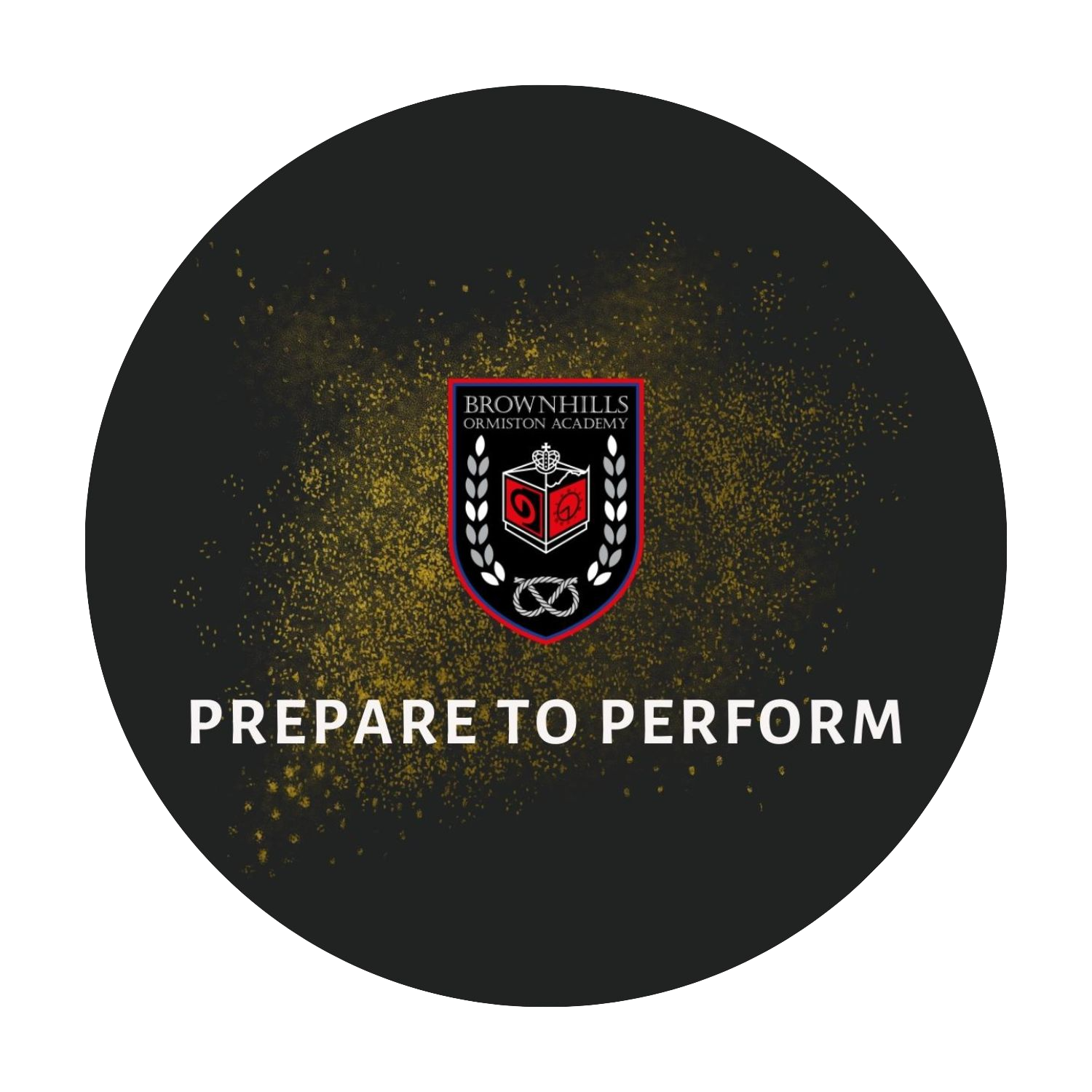 How can home help? - Calculators
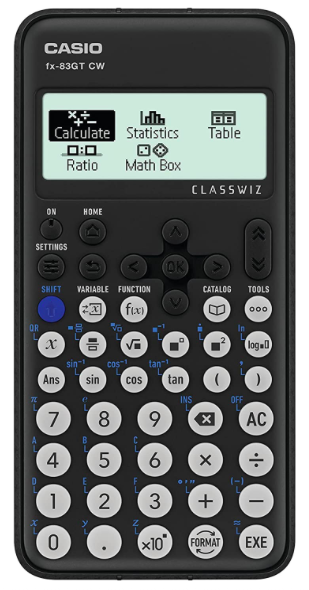 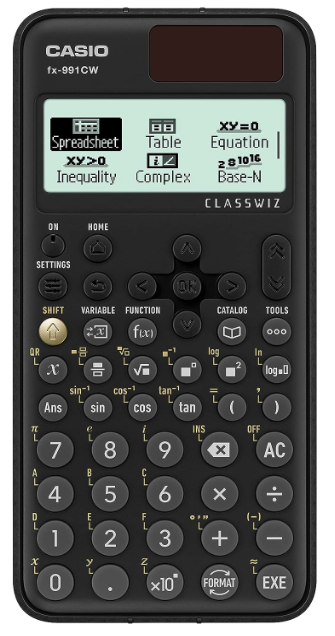 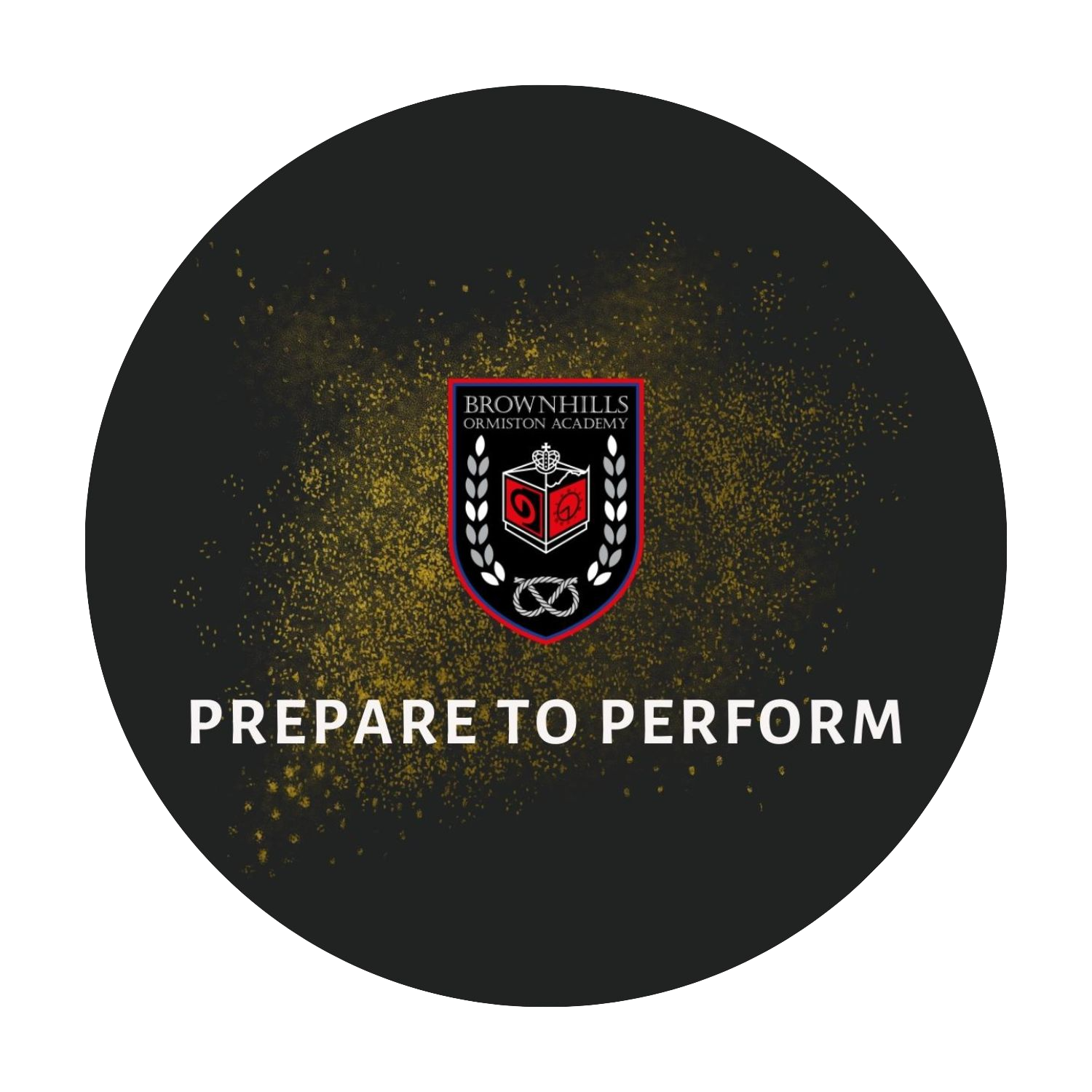